ИНТЕРЕСНЫЕ  ФАКТЫО ТРОЛЛЕЙБУСЕ
ПЕРВЫЙ  ТРОЛЛЕЙБУС  ПОЯВИЛСЯ  В  ГЕРМАНИИ   В 1882 ГОДУ , БЛАГОДАРЯ ТРУДАМ  БРАТЬЕВ  СИМЕНСОВ. Первые троллейбусы выглядели как повозки без крыши. Они перемещались по улицам благодаря электроконтакту с проводами
Название "троллейбус" переводится с  английского :трамвайный  автобус.
Лазарь Каганович- инициатор троллейбусного движения в Москве.
Первый троллейбус в  России был создан в 1993году на московском заводе « Динамо».
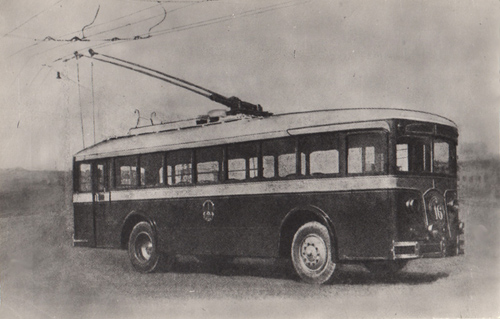 С 1939 по 1953 годы в Москве ездили двухэтажные троллейбусы
В годы Великой Отечественной войны выпускали троллейбусы для военных нужд
они осуществляли перевозки грузов дрова, уголь, овощи, муку, хлеб, военные грузы.
 Это были большегрузные машины.
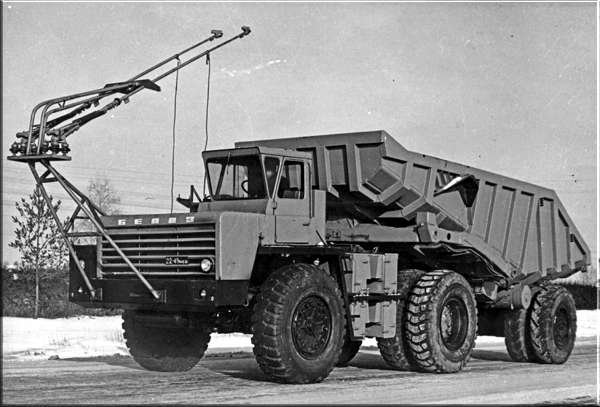 Самый дорогой в мире троллейбус Viseon, произведенный в Германии.
. В 2013 году в Швейцарии запустили троллейбус без проводов. Он не имеет контактных линий электропередач. Троллейбус оборудовали специальными аккумуляторами, энергетический запас которых восстанавливается на остановках за несколько секунд.
СПАСИБО  ЗА  ВНИМАНИЕ!!!